Соединённые Штаты Америки
Государство в Северной Америке
Соединённые Штаты граничат на севере с Канадой, на юге — с Мексикой, также имеют морскую границу с Россией.
Административно страна делится на 50 штатов и федеральный округ Колумбия, в подчинении США также находится ряд островных территорий
Айдахо
Айова
Алабама
Аляска
Аризона
Арканзас
Вайоминг
Вашингтон
Вермонт
Виргиния
Висконсин
Гавайи
Делавэр
Джорджия
Западная Виргиния
Иллинойс
Индиана
Калифорния
Канзас
Кентукки
Колорадо
Коннектикут
Луизиана
Массачусетс
Миннесота
Миссисипи
Миссури
Мичиган
Монтана
Мэн
Мэриленд
Небраска
Невада
Нью-Джерси
Нью-Йорк
Нью-Мексико
Огайо
Оклахома
Орегон
Пенсильвания
Род-Айленд
Северная Дакота
Северная Каролина
Теннесси
Техас
Флорида
Южная Дакота
Южная Каролина
Юта
Захватывающая архитектура
Известнейшие места мира
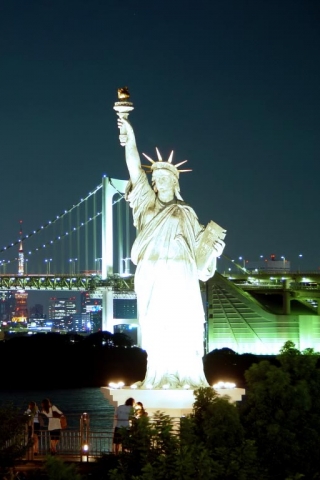 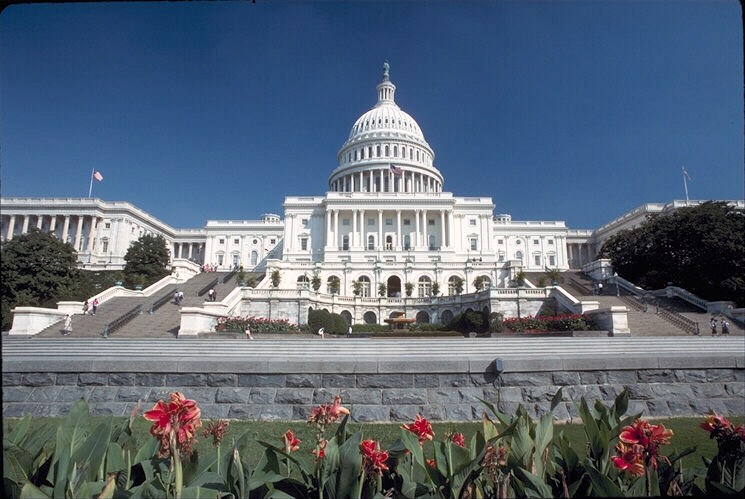 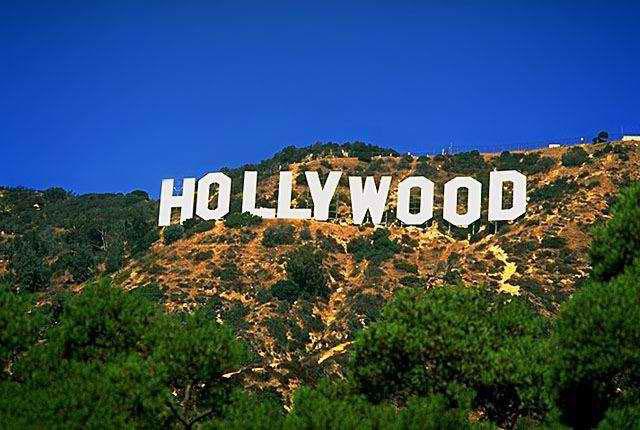 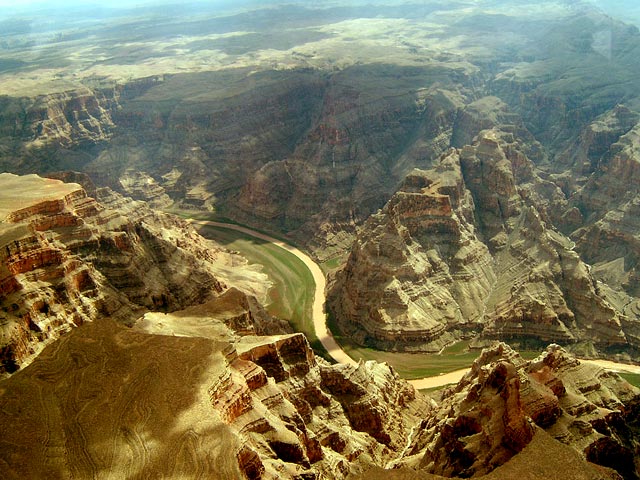 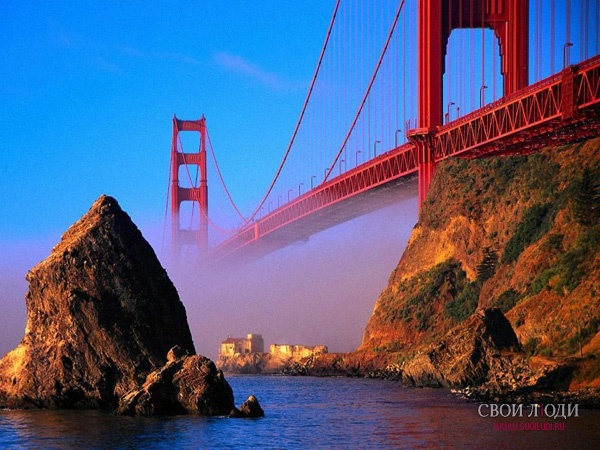 Величайшие небоскребы
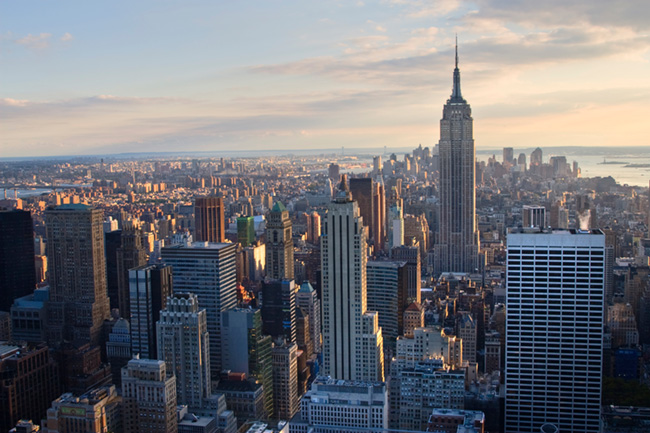 Интересные традиции
Уникальная Символика
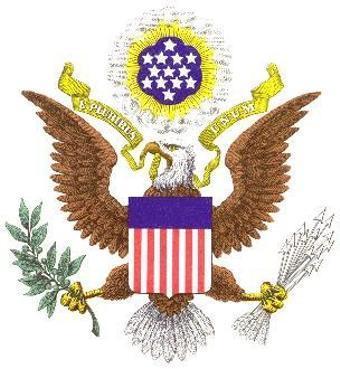 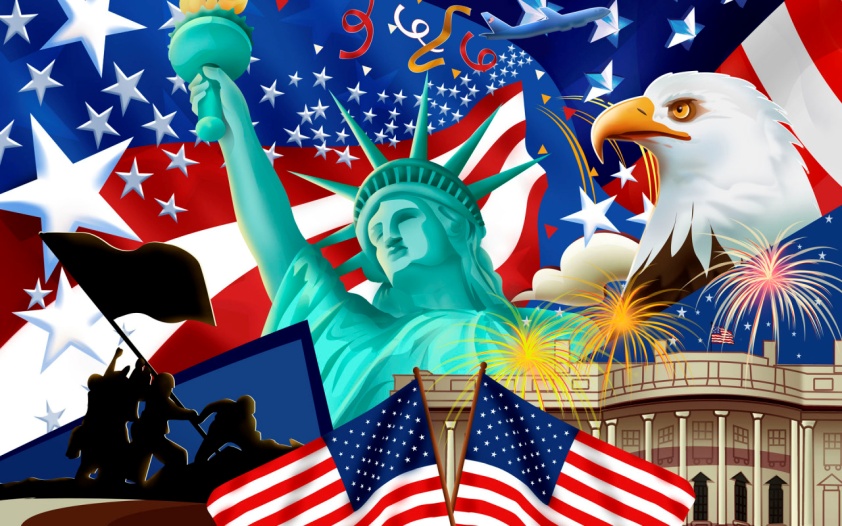 Welcome to USA
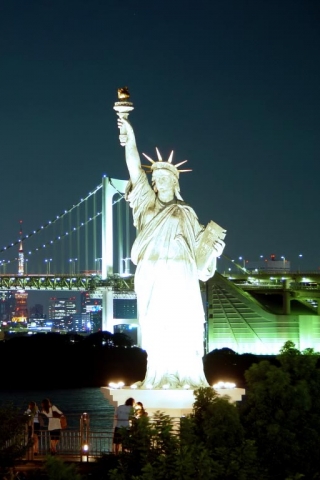 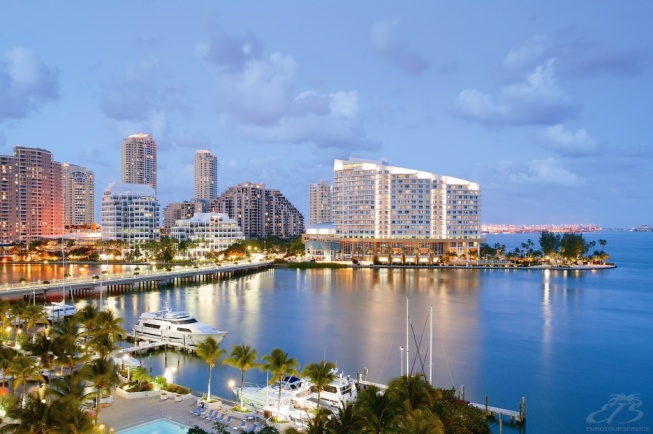 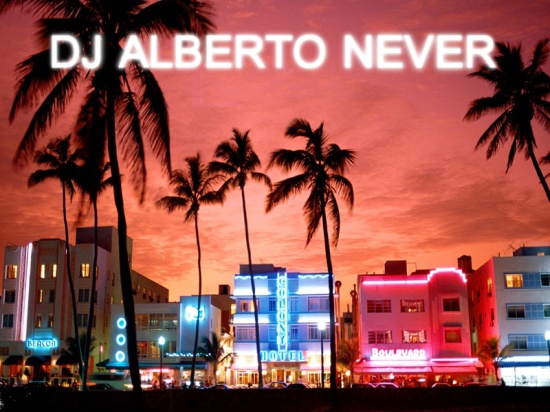 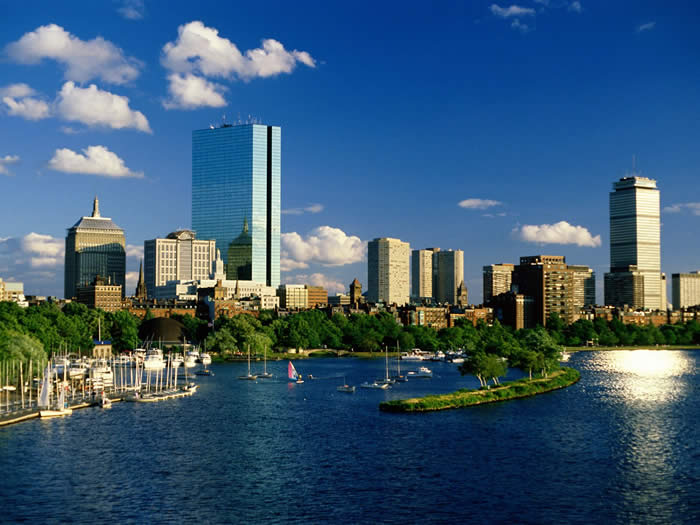 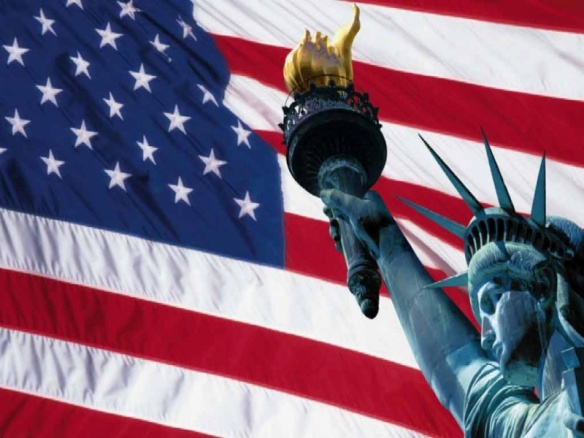